Summer Bootcamp in JAVALecture 13
Bilal Arif (Senior Lecturer)
Department of Software Engineering, University of Management and Technology Lahore.
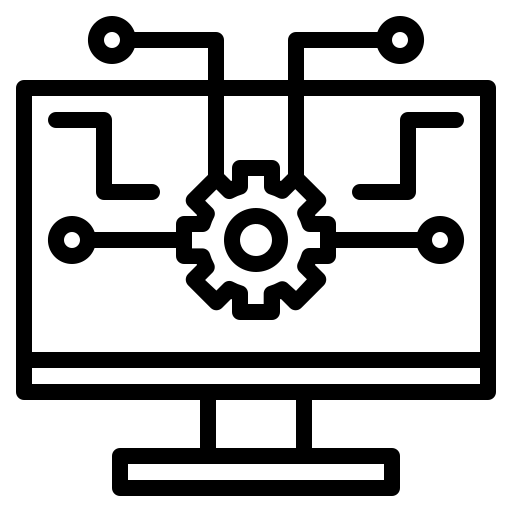 Lecture 13 Overview
Introduction to database
Types of Databases
SQL commands syntax
Apache xampp MYSQL server download and installation
Database Architectures
JDBC connectivity using java
What is Database?
What is database?
A database is a collection of data stored in a format, so that it can be easily accessed and managed.
There are many databases available like MySQL, Sybase, Oracle, MongoDB, PostgreSQL, MS SQL Server, etc.
Structured Query Language (SQL) is used to operate on the data stored in a database.
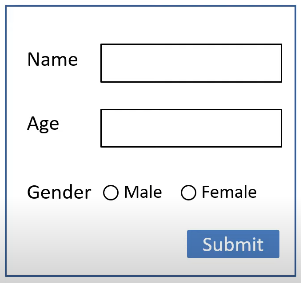 What is DBMS?
What is DBMS?
DBMS are software systems used to store, retrieve, and run queries (user-requests) on data. A DBMS serves as an interface between an end-user and a database, allowing users to create, read, update, and delete data in the database.
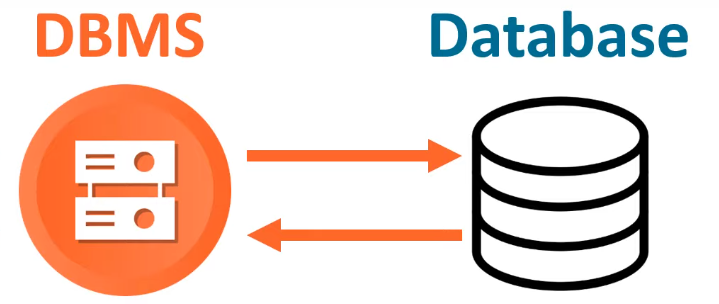 How DBMS works?
There are many DBMS software available like MySQL, Oracle, MongoDB, PostgreSQL, MS SQL Server, etc.
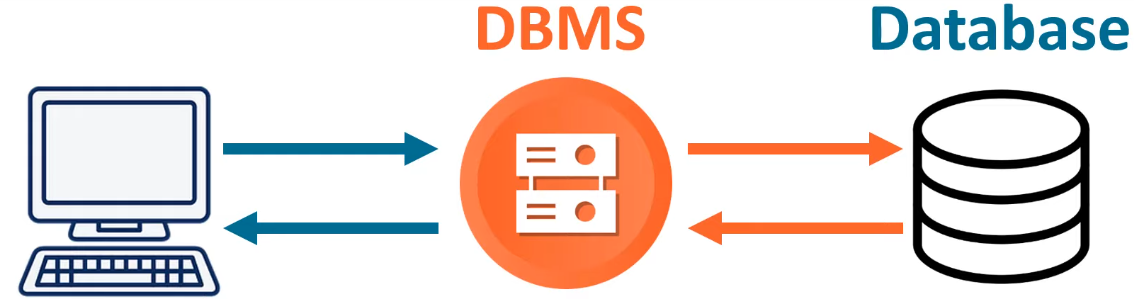 What is RDBMS?
What is RDBMS?
A relational database management system (RDBMS) is a program used to create, update, and manage relational databases. Some of the most well-known RDBMSs include MySQL, Oracle, PostgreSQL, Microsoft SQL Server etc.
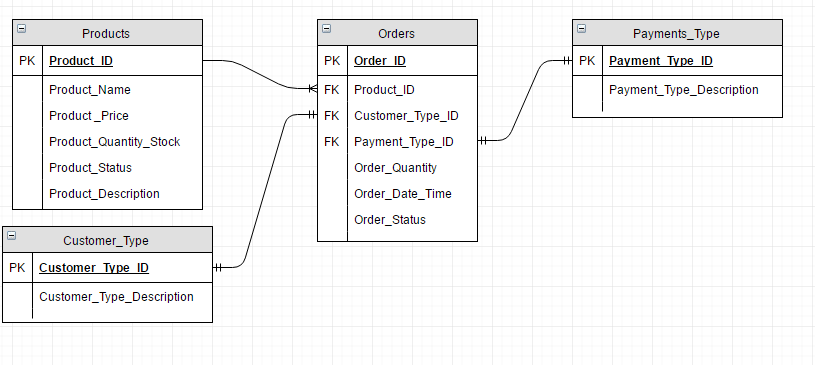 How RDBMS works?
Types of Database
Types of Database
There are two different types of database Relational Database and noSQL database.
NoSQL database
Document database: NoSQL database store data as semi-structured documents, such as JSON or XML, and can be queried using document-oriented query languages.
Key-value stores: These databases store data as key-value pairs, and are optimized for simple and fast read/write operations.
Column-family stores: These databases store data as column families, which are sets of columns that are treated as a single entity.
Graph databases: These databases store data as nodes and edges, and are designed to handle complex relationships between data.
e.g: MongoDB, Redis, firebase, Cassandra, CouchDB, Cloudant etc.
MySQL (Relational Database)
MySQL Server
It is a open-source, RDBMS software and sql server.
Cross Plat-from 
Support multiple programming languages(php, nodeJS, python, C#, java etc.)
Mysql server is fast, reliable, scalable and easy to use.
Mysql server most used in client/server or embedded systems.  
Facebook, twitter, google, youtube, Wikipedia using mysql server.
MySQL download & installation
SQL Queries/SQL Commands
How to create a SQL table?
To create database SQL table identity the following things table name, column names, column datatypes.
Create table SQL command
CREATE TABLE table_name(
    column1 datatypes,
    column2 datatypes,
    column3 datatypes,
     ….
  );
String Datatypes of SQL
CHAR(SIZE) 0-255
VARCHAR(SIZE) 0-65535
BINARY
VARBINARY
TINYTEXT 255 CHARACTERS
TEXT(SIZE) 65535 bytes
MEDIUMTEXT 16,777,215 CHARACTERS
LONGTEXT 4,294,967,295 characters
TINYBLOB 255 BYTES
BLOB(SIZE) 65535 BYTES 
MEDIUMBLOB 16.777,215 BYTES
LONGBLOB 4,294,967,295 BYTES
ENUM(VAL1,VAL2,VAL3)
SET(VAL1,VAL2,VAL3)
Numeric Datatypes of SQL
BIT 1bytes
TINYINT 1bytes
INT 4 bytes 
INTERGER 4bytes
SMALLINT 2bytes
MEDIUMINT 3bytes
BIGINT 8bytes
BOOL 1bit
BOOLEAN 1 bit
FLOAT(P) 4 bytes
DOUBLE(SIZE,D) 8 bytes
DECIMAL(SIZE,D) size = 60 digits, D = 30 digits
DEC(SIZE,D) size = 60 digits, D = 30 digits
Date & Time Datatypes of SQL
DATE ‘1000-01-01’ TO ‘9999-12-31’ 
DATETIME YYYY-MM-DD hh:mm:ss 
TIMESTAMP YYYY-MM-DD hh:mm:ss 
TIME hh:mm:ss
YEAR Four digit format: 1992
Create a person table
Insert SQL command
List of constrains
List of constrains
Not NULL
Unique
Default 
Check 
Foreign key
Primary key

Note: Female gender is missing in 2nd row and age must greater then 18
Create table SQL command
CREATE TABLE table_name(
    column1 datatypes constrain,
    column2 datatypes constrain,
    column3 datatypes constrain,
     ….
  );
Create person table with constrains
More SQL Queries
JDBC
JDBC
JDBC stands for Java database connectivity – a powerful API that allows java program to access and manipulate data stored in a wide variety of databases. 
JDBC api’s defines how a client can connect to a database sent SQL queries and retrieve, manipulate the results.
JDBC consist of set of interface and classes written in java.
JDBC provides a platform independence, security and ease of use for java developers who need to access database.
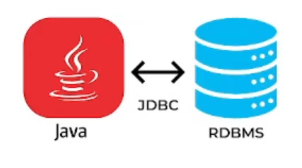 JDBC
Therefore using JDBC we can do the following (and more):-
Connect to a database
Execute SQL statements to query the database
Generate query results
Perform updates, inserts and deletions 
Execute Stored Procedure
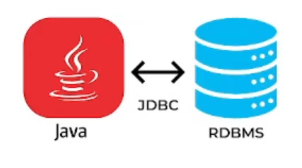 JDBC 2-tier model
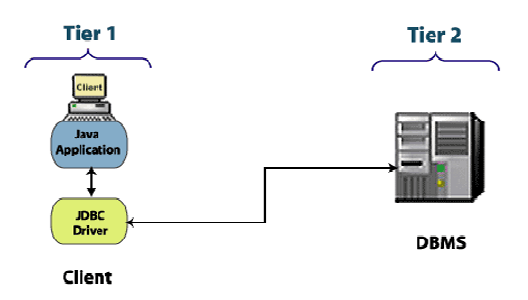 JDBC 3-tier model
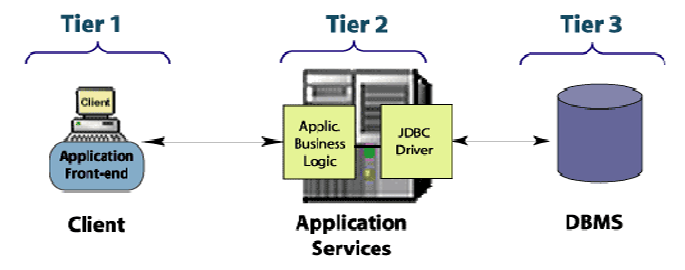